The First 1,000 Days Matter:For Better or For Worse
Aaron Sojourner
Carlson School of Management




This research was supported by the Eunice Kennedy Shriver National Institute of Child Health & Human Development of the National Institutes of Health under Award Number P01HD065704. The content is solely the responsibility of the author and does not necessarily represent the official views of the National Institutes of Health. We also had support from the University of Minnesota Office of the Vice President of Research and Center for Urban & Regional Affairs.
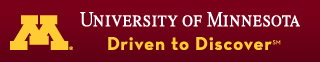 People drive community successWise investment in people can drivecommunity success
Outline
Income-based gaps in skill open up early in life but are not inevitable

We ask the most when families have the least

New tools to understand MN families’ access to early care
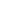 Early‐Childhood Poverty and Adult Employment
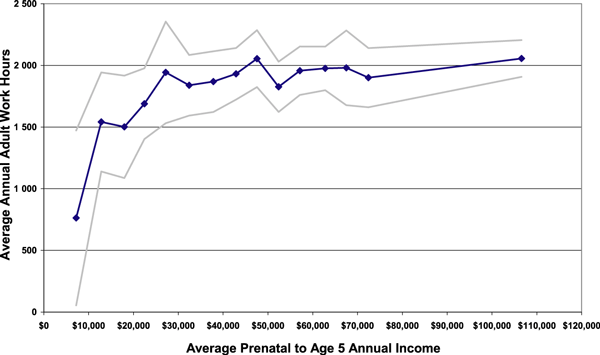 Child DevelopmentVolume 81, Issue 1, pages 306-325, 4 FEB 2010 DOI: 10.1111/j.1467-8624.2009.01396.xhttp://onlinelibrary.wiley.com/doi/10.1111/j.1467-8624.2009.01396.x/full#f2
[Speaker Notes: Adult work hours by early‐childhood income, with 95% confidence intervals.

© IF THIS IMAGE HAS BEEN PROVIDED BY OR IS OWNED BY A THIRD PARTY, AS INDICATED IN THE CAPTION LINE, THEN FURTHER PERMISSION MAY BE NEEDED BEFORE ANY FURTHER USE. PLEASE CONTACT WILEY'S PERMISSIONS DEPARTMENT ON PERMISSIONS@WILEY.COM OR USE THE RIGHTSLINK SERVICE BY CLICKING ON THE 'REQUEST PERMISSION' LINK ACCOMPANYING THIS ARTICLE. WILEY OR AUTHOR OWNED IMAGES MAY BE USED FOR NON-COMMERCIAL PURPOSES, SUBJECT TO PROPER CITATION OF THE ARTICLE, AUTHOR, AND PUBLISHER.]
Income-based gaps open early & stabilize
Council of Economic Advisers (2016) Economic Report of the President: Chapter 4
Income-based gaps open early (1)
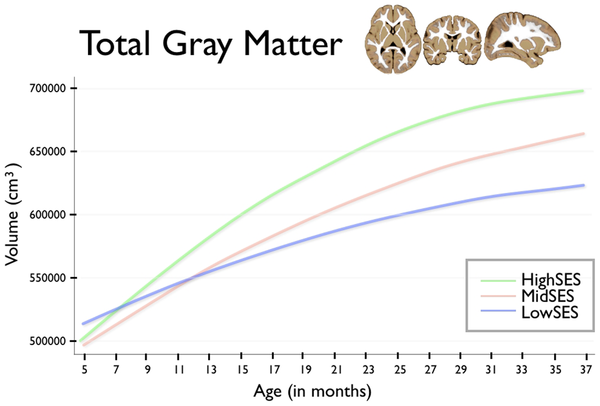 Hanson JL, Hair N, Shen DG, Shi F, et al. (2013) Family Poverty Affects the Rate of Human Infant Brain Growth. PLoS ONE 8(12): e80954. doi:10.1371/journal.pone.0080954
http://www.plosone.org/article/info:doi/10.1371/journal.pone.0080954
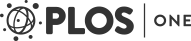 Better early experiences can break these relationships
An experiment
The Infant Health & Development Program (IHDP) recruited a sample at birth and randomly assigned a treatment.
	[Brooks-Gunn et al, 1994; McCarton et al, 1997; Gross et al, 1997]

	Age 0-1: weekly home visit from staff

	Age 1-3: child eligible for child development center  (CDC)
		Free 
		Full-day
		High-quality, Abecedarian curriculum
		Free transportation
The experimental sample (N = 985): IHDP
Ethnically and economically diverse sample but only included children born:
	Low-birth weight (≤ 2.5 kg = 5.5 lbs)
	Premature (≤ 37 wks)
	In one of 8 research hospitals.
	Starting January 7, 1985 until fully enrolled
  Control = 608; Treatment = 377.
High LBW:  little effect on “IQ” at start of child-care intervention
Average in control group
Duncan & Sojourner (2013) Journal of Human Resources : using ECLS-B weights
During child-care intervention:enormous effects on IQ measures
What do you think effects will be at: 
Age-5? 
Age-8? 
Ag-18?
Average in control group
Duncan & Sojourner (2013) Journal of Human Resources : using ECLS-B weights
2 years after intervention end:large, positive effect at school-entry
Average in control group
Duncan & Sojourner (2013) Journal of Human Resources : using ECLS-B weights
5 years after intervention end:large, positive effect
Average in control group
Duncan & Sojourner (2013) Journal of Human Resources : using ECLS-B weights
15 years after intervention end:evidence of persistence
What do you think effects will be for higher-income?
Average in control group
Duncan & Sojourner (2013) Journal of Human Resources : using ECLS-B weights
For higher-income, effect on IQ trends much weaker
Average in same-income control group
Duncan & Sojourner (2013) Journal of Human Resources : using ECLS-B weights
Returns can exceed those to stock market (5.8% since WW2)
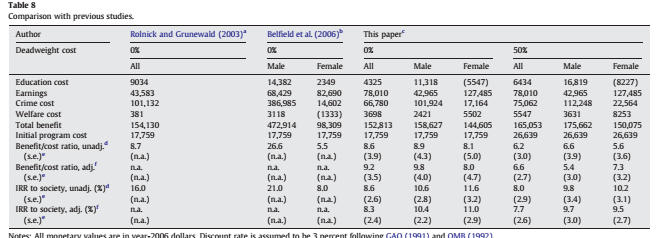 Heckman et al (2010)
8% is much more than double 6%
Human capacities develop through process: Early experiences have lifelong consequences
2. We ask most when families have least
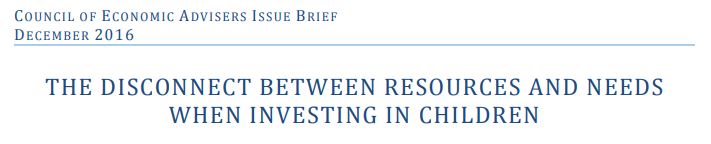 Least private resources early

Most private responsibility early
Current earning power
Access to future income
Least public investment in youngest: public expenditure per child
[Speaker Notes: Existing public policies provide the smallest investments when children are youngest]
Publicly-financed care & education: 5 hours/child-wk under age 5
[Speaker Notes: Publicly-financed early care and education programs provide care for only about 5 hours per week on average for children under age 5.]
No way to do it cheaply & well: parent’s income or another adult
What else could we possibly expect?
Crises in child care market
Shortages: not enough slots
Unaffordable: Prices too high & slots too far for families
Staff turnover or exits: child care workforce instability
Closings: weak incentives for suppliers to operate

Crises in young families’ budgets
Hard for parents to work or afford to stay home
Similar trends in Greater MN & MetroFamily child care ↓, Centers & public ↑
Exits of family child care not just in MN
https://www.minneapolisfed.org/publications/fedgazette/child-care-availability-raises-concerns
Where are families with most need for better access to ECE services?
Family-centered view of the ECE market

Low access to ECE services marked by:
High costs: high prices and long travel times
Low quantity of services relative to presence of young children
Low quality

Proper diagnosis supports proper remedy.
Family Access Reports by community
Dimensions of ECE investment policy
Wrapping up
Early experiences have lifelong consequences. A scarce investment opportunity, not burden.

We ask the most of families when they have the least. Crises are entirely predictable.

Better analysis can improve decisions about where to invest private & public resources.
Thank you! 
asojourn@umn.edu
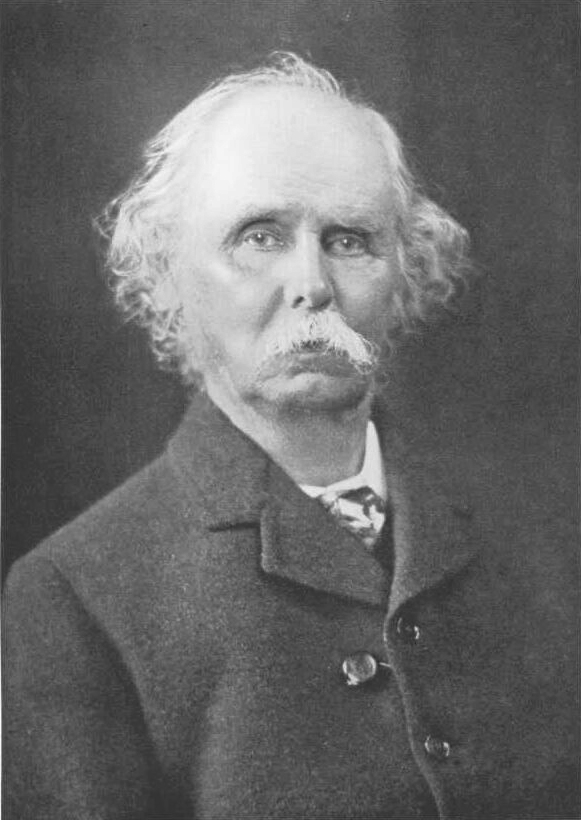 The most valuable of all capital is that invested in human beings.
- Alfred Marshall, Principles of Economics
Appendix
2. What about test-score fade-out?
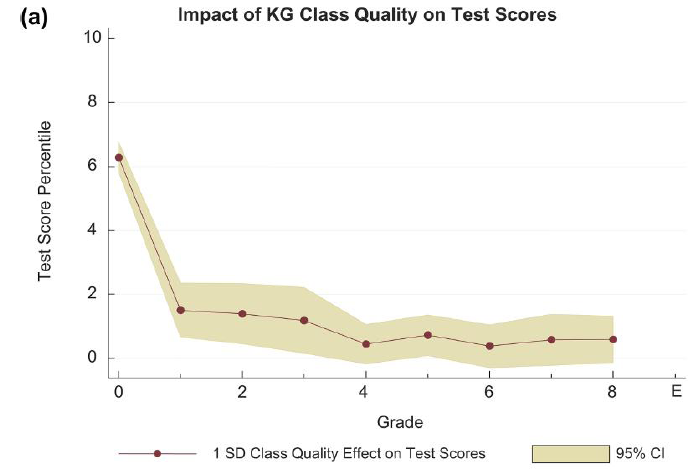 Chetty et al (2013)  How does your kindergarten classroom affect our earnings? Quarterly Journal of Economics
Earnings impacts despite score fade-out
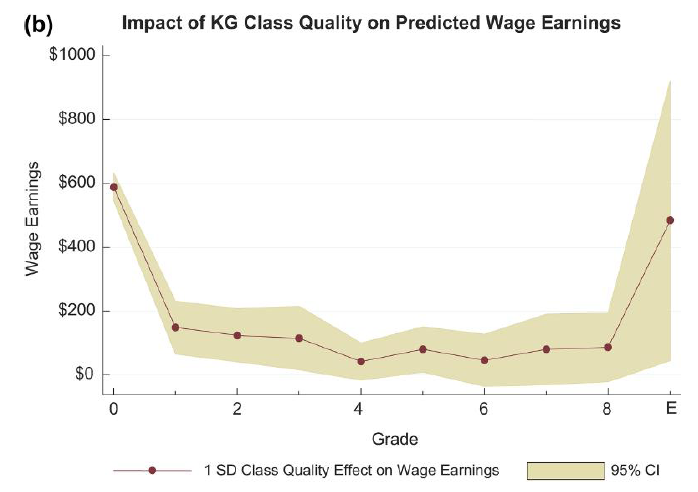 Chetty et al (2013)  How does your kindergarten classroom affect our earnings? Quarterly Journal of Economics
Income-based input gap opens early too
Hart & Risley (2003)
Trends for centers differ by state
https://www.minneapolisfed.org/publications/fedgazette/child-care-availability-raises-concerns